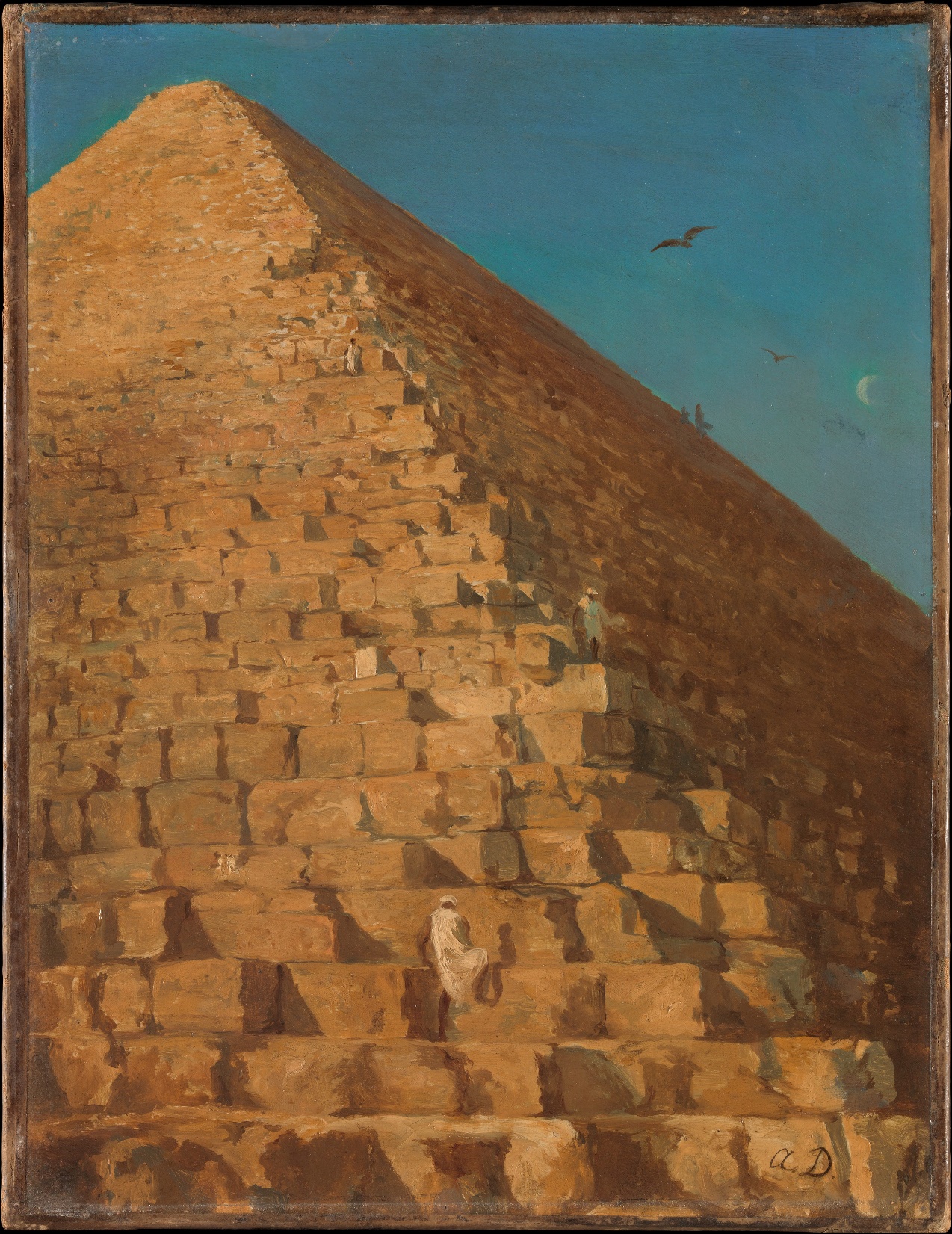 Ancient Egyptian
Transition Year 
Classical Studies 
Course

Introduction to Course
Course Aims:
The aim of this course is to examine the civilization of Ancient Egypt; how it was a hugely influential factor in the development of human civilization.
The aim is that you will gain an appreciation for Ancient Egypt; you will gain knowledge of all three cultures, histories, art, literature, and languages.
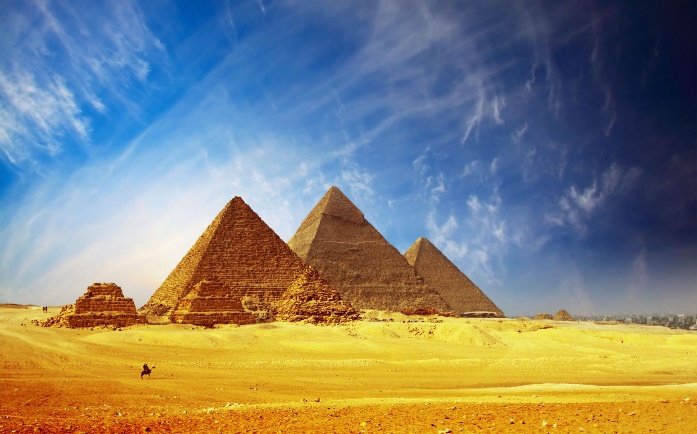 What will this Course Cover?
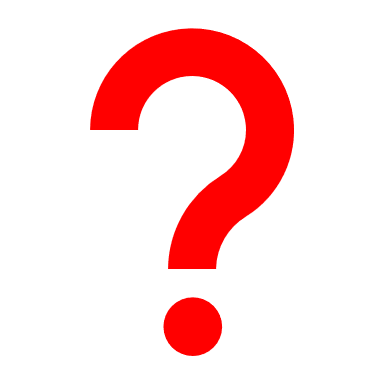 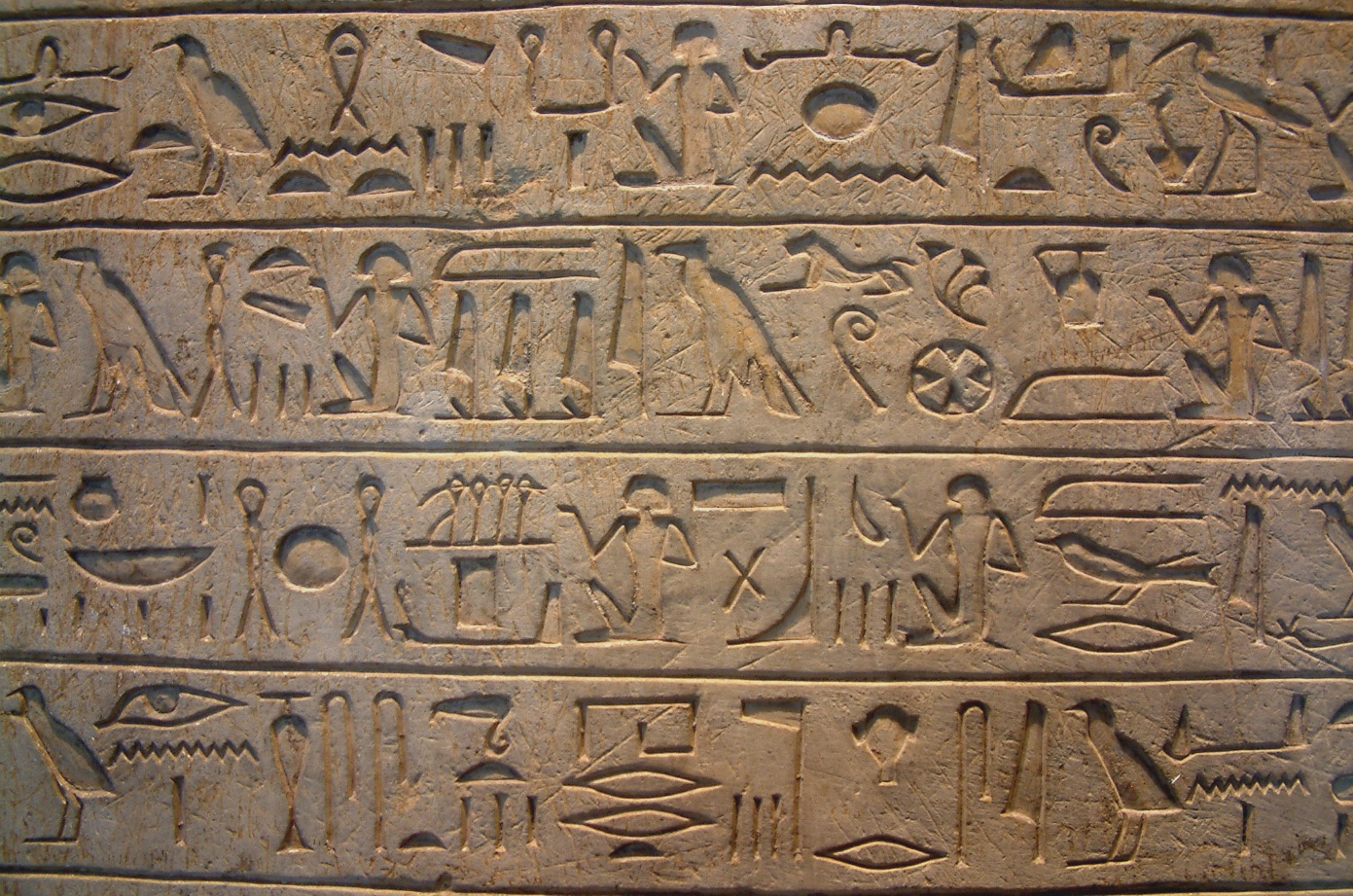 Language Component
Key to understanding the Ancient world is to understand their languages. It helps us understand their society, culture, and psychology.

Each strand has a language component – a new component for all of you (none of you will have studied any ancient language in great detail.

You will learn basic Middle Egyptian; enough to recognise key words, transliterate the alphabet and words, and the translate short sentences and passages
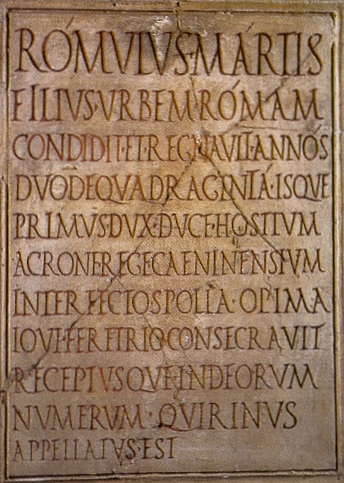 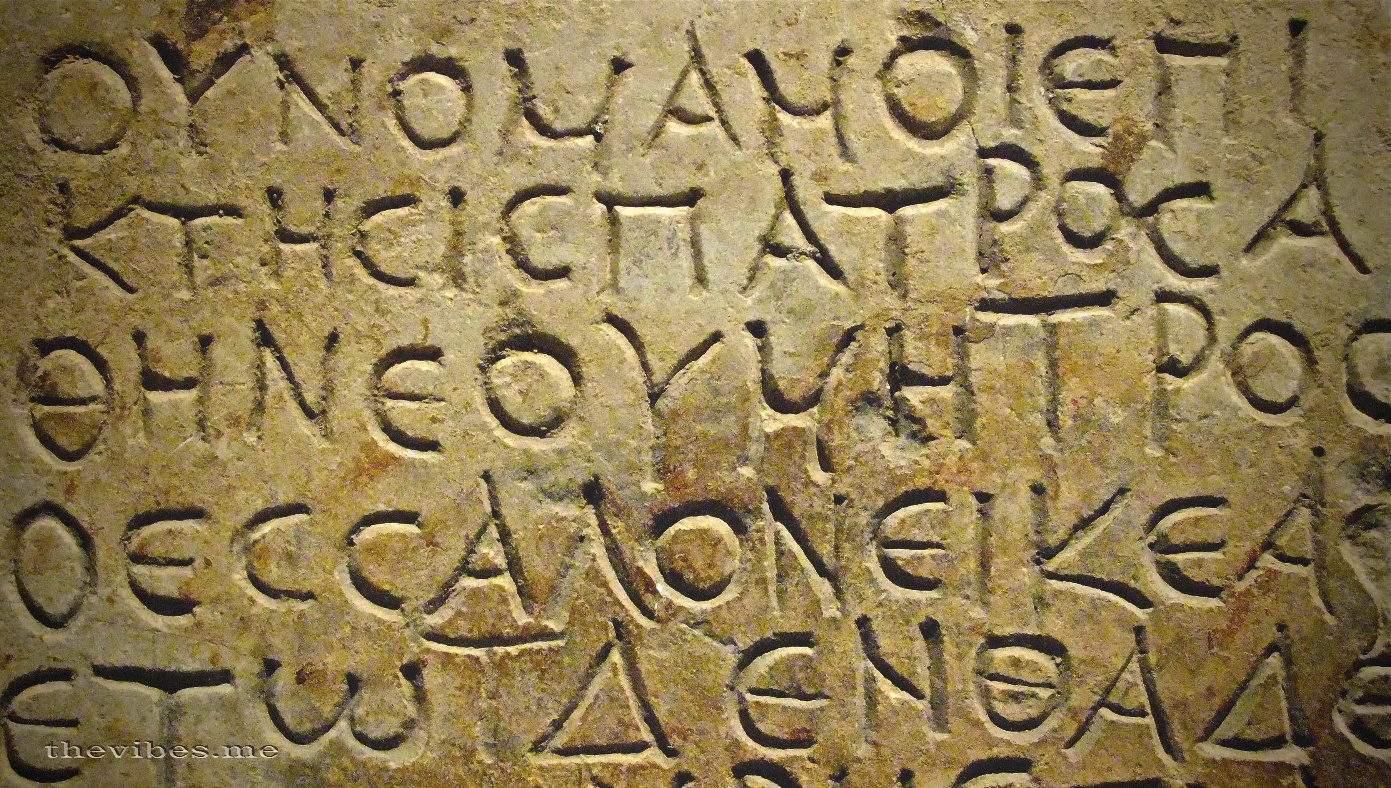 Assessments:
Digital Learning: Microsoft Teams
Questions?
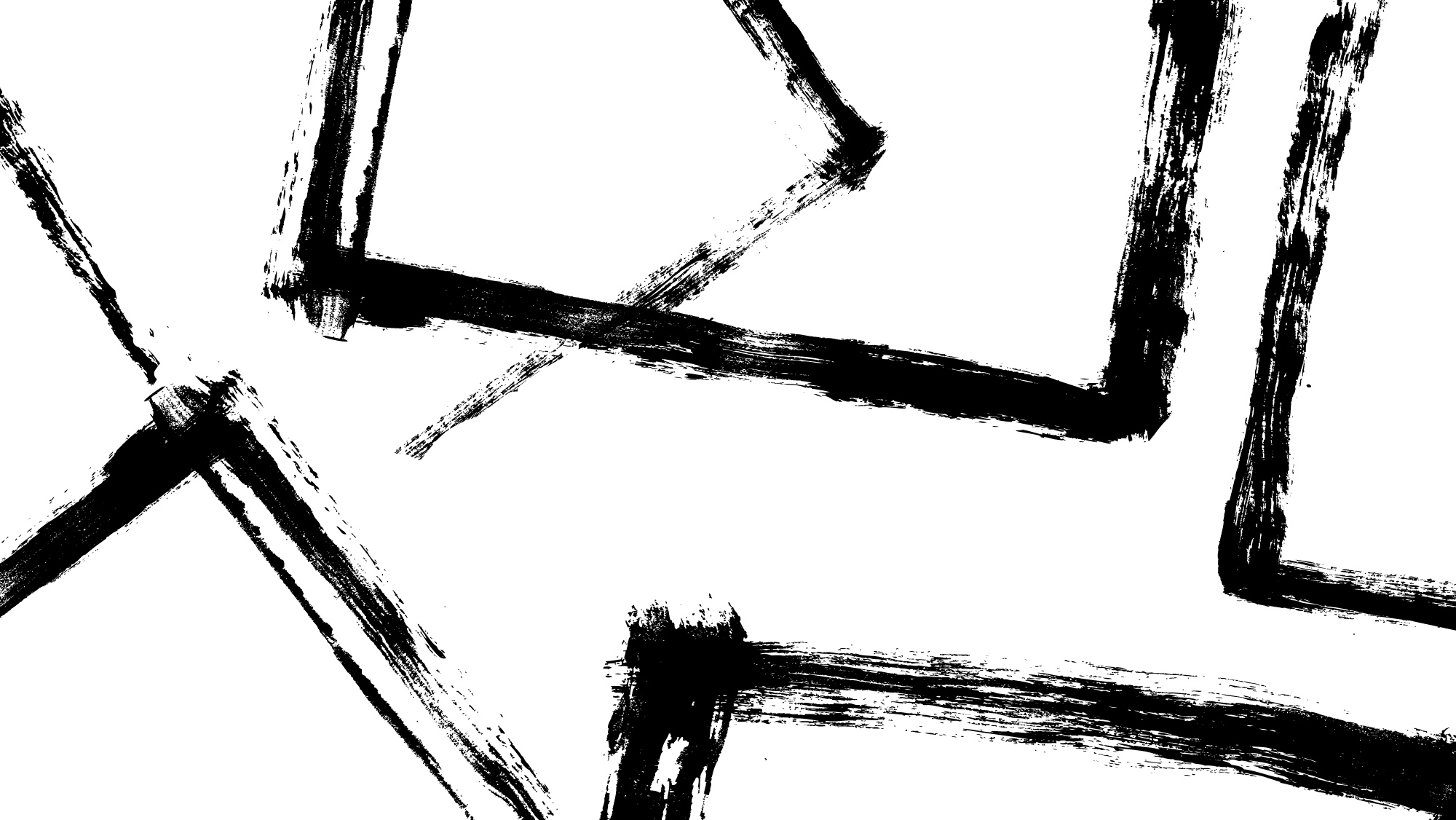 What do you already know about Ancient Egypt? Brainstorm
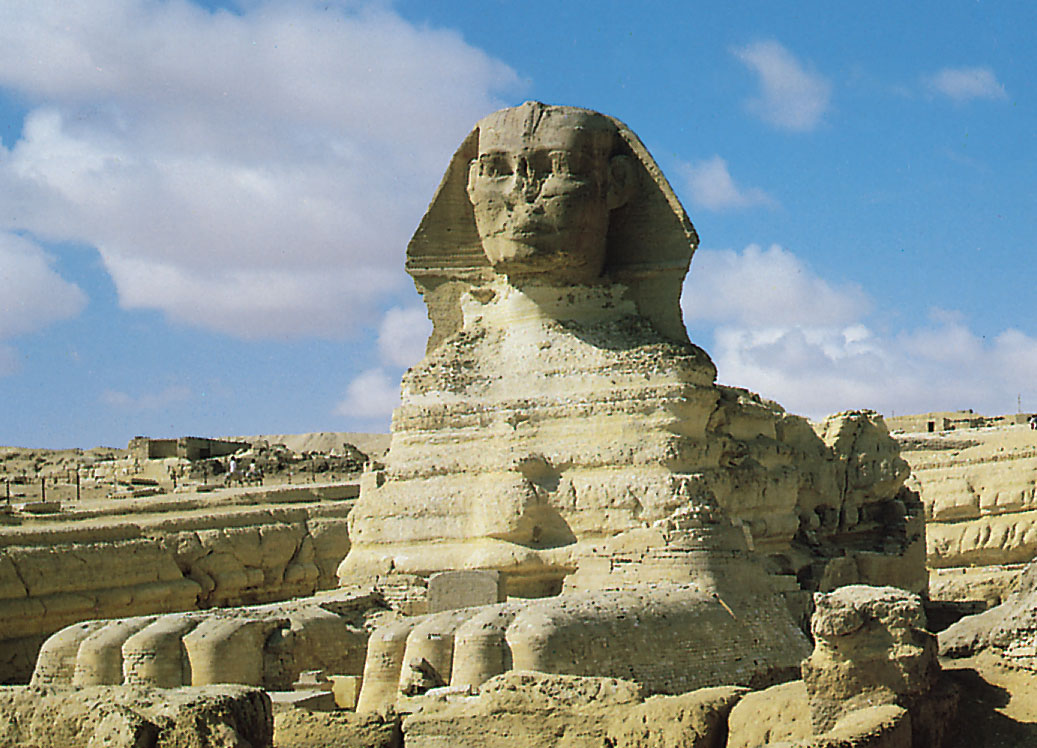 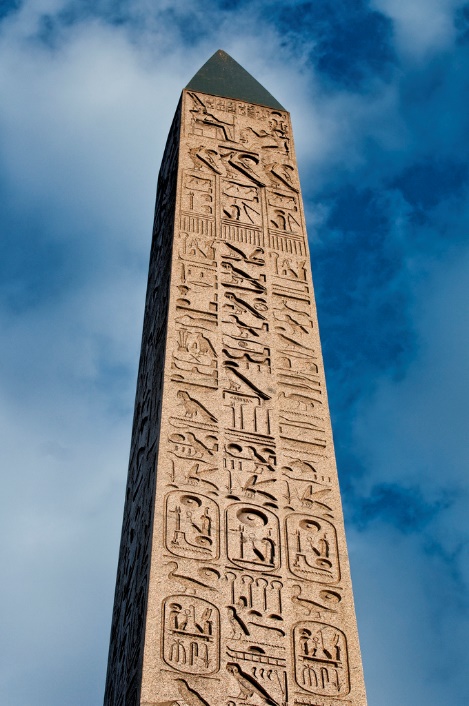 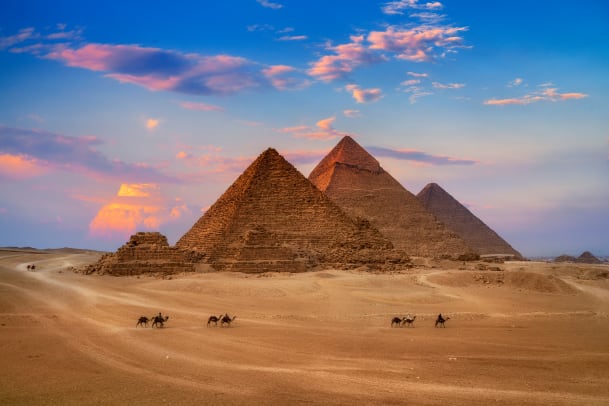 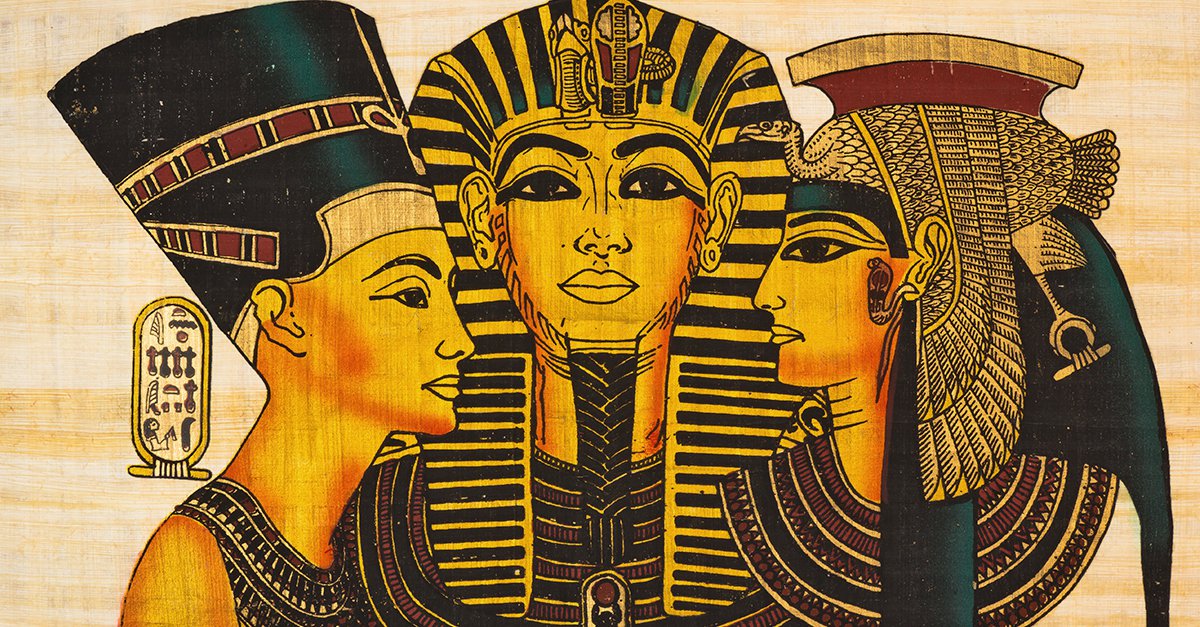 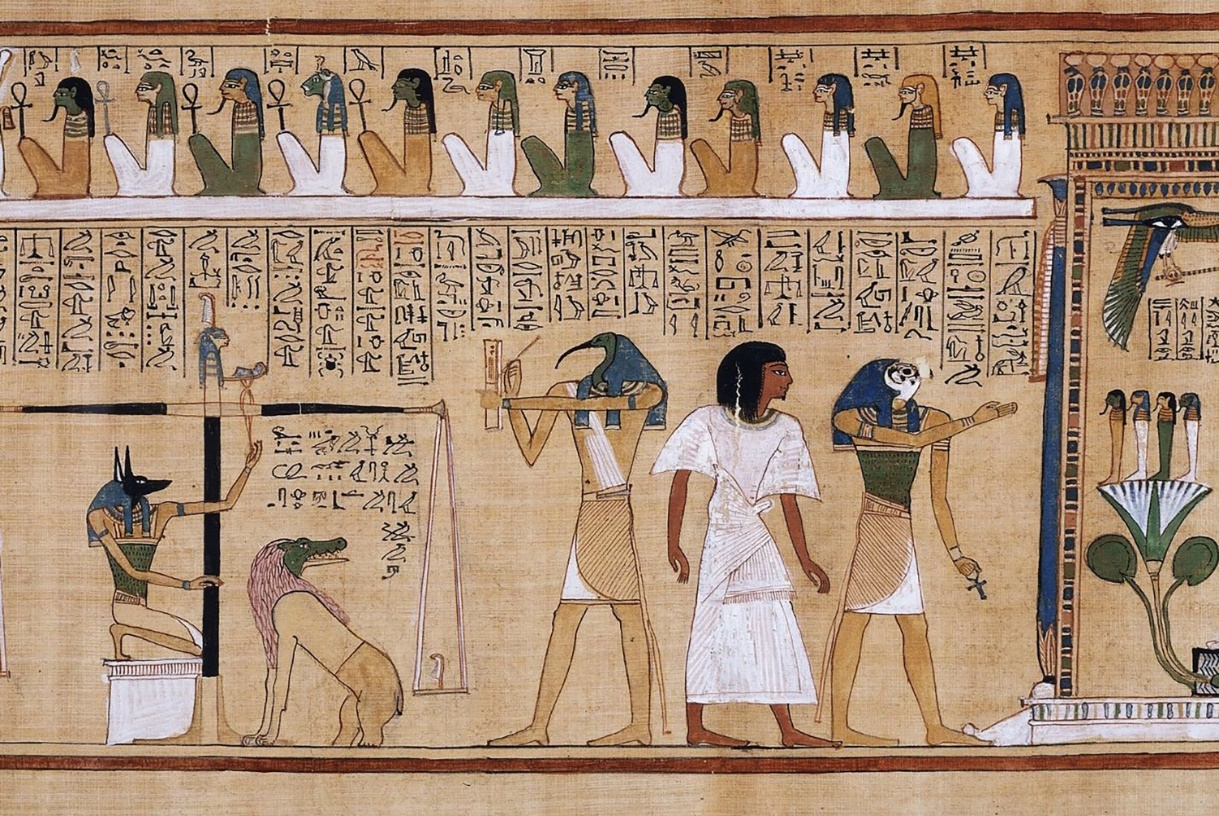 [Speaker Notes: What do these images tell us about Ancient Egypt?]
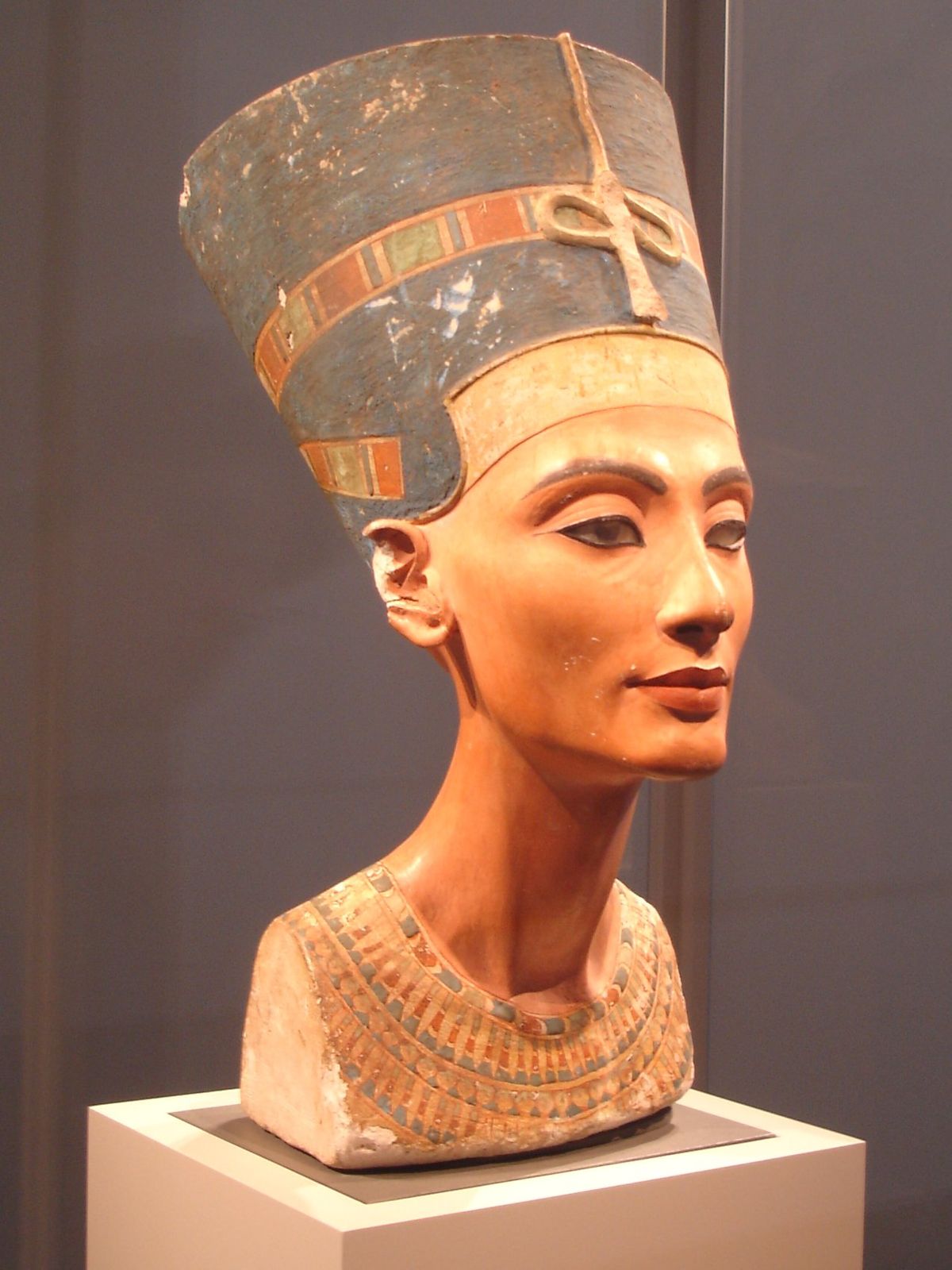 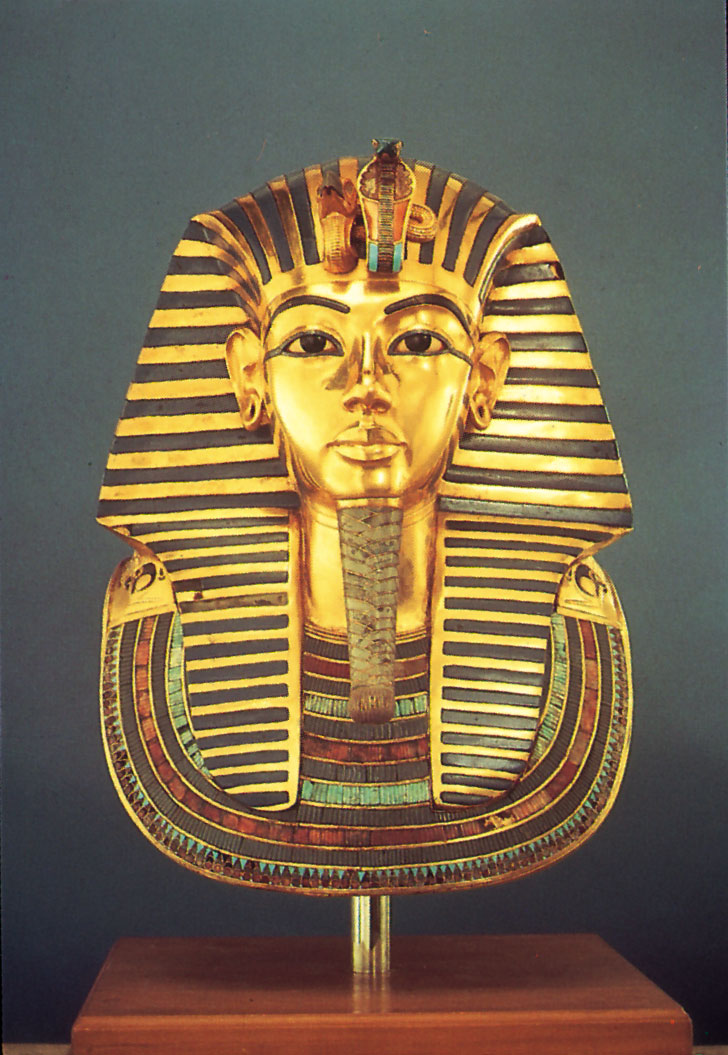 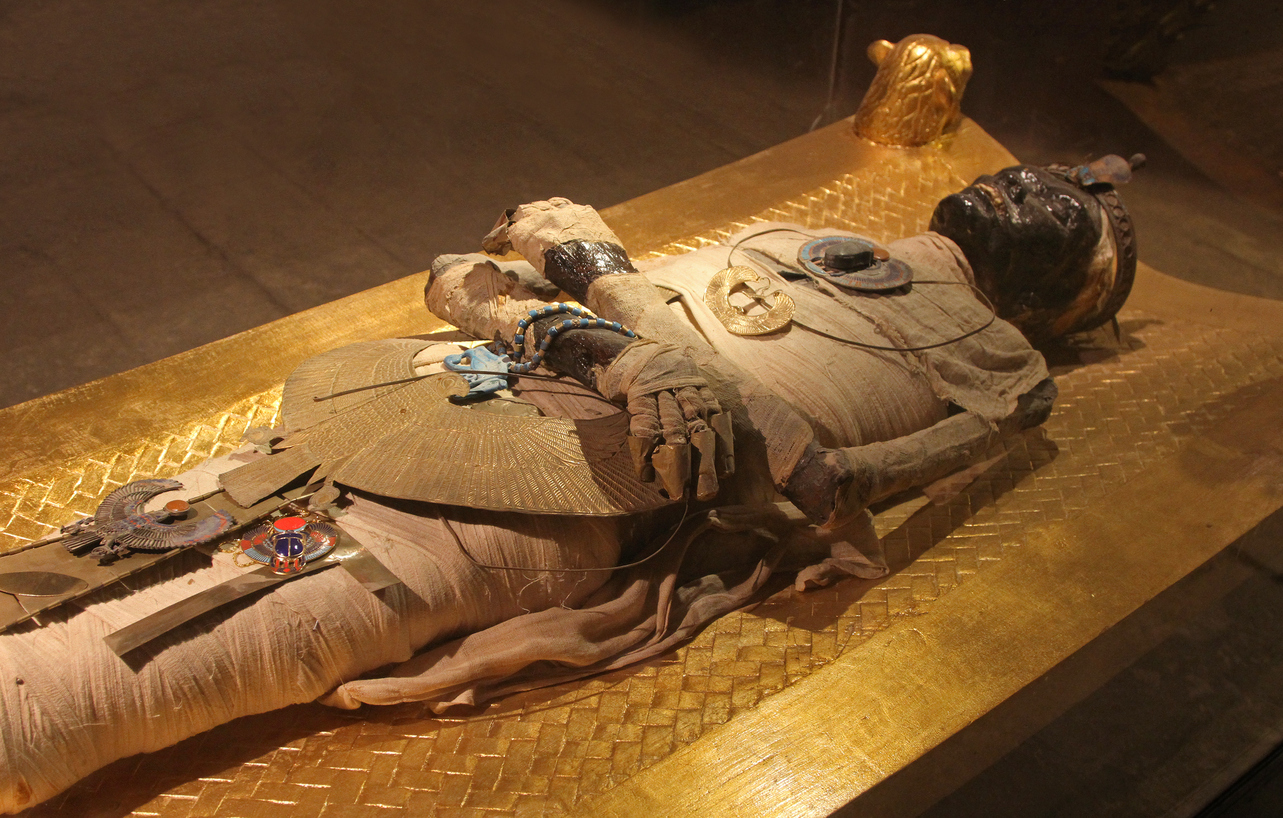 [Speaker Notes: What do these images tell us about Ancient Egypt?
Who were the people in these images?]
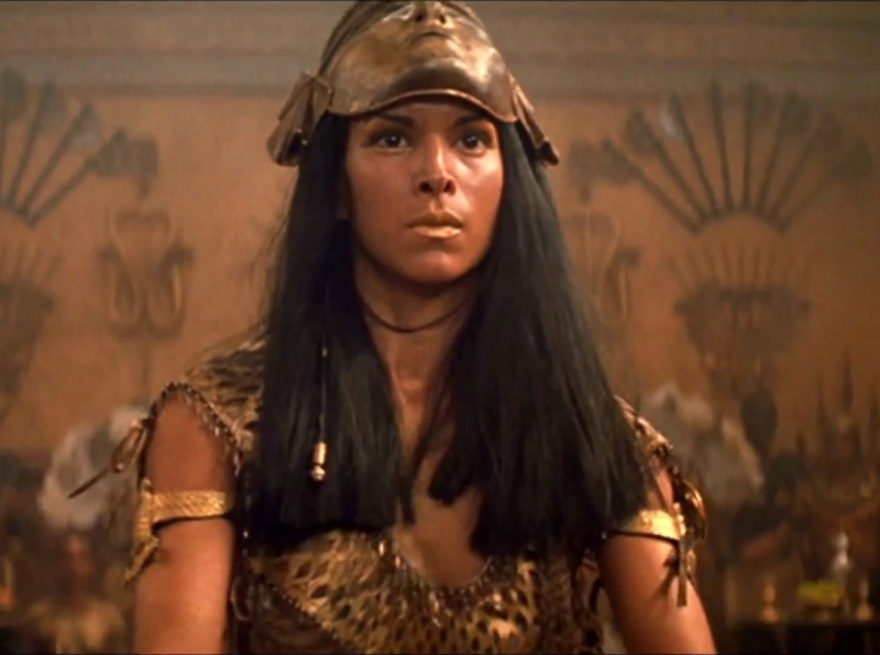 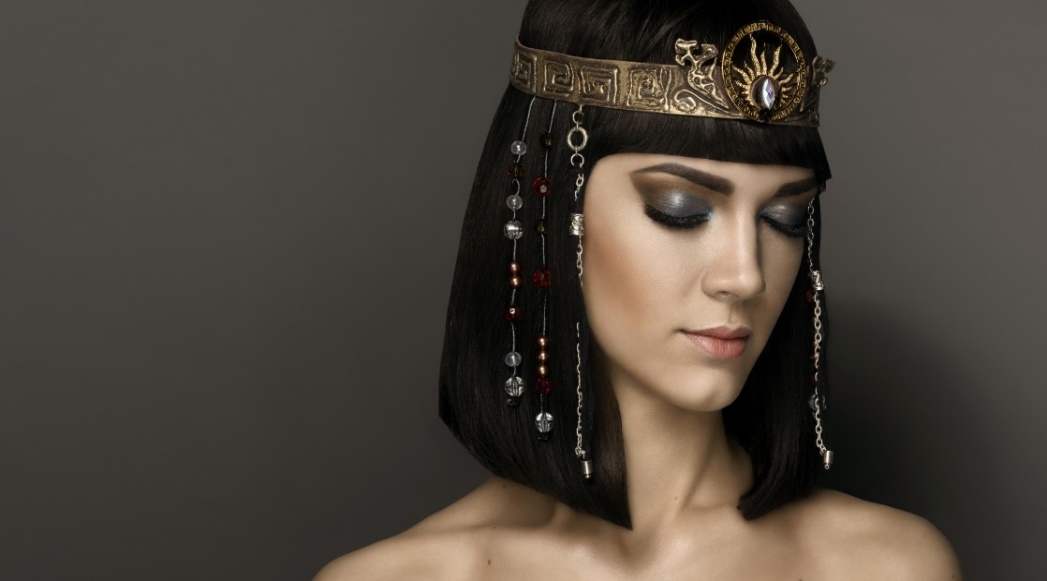 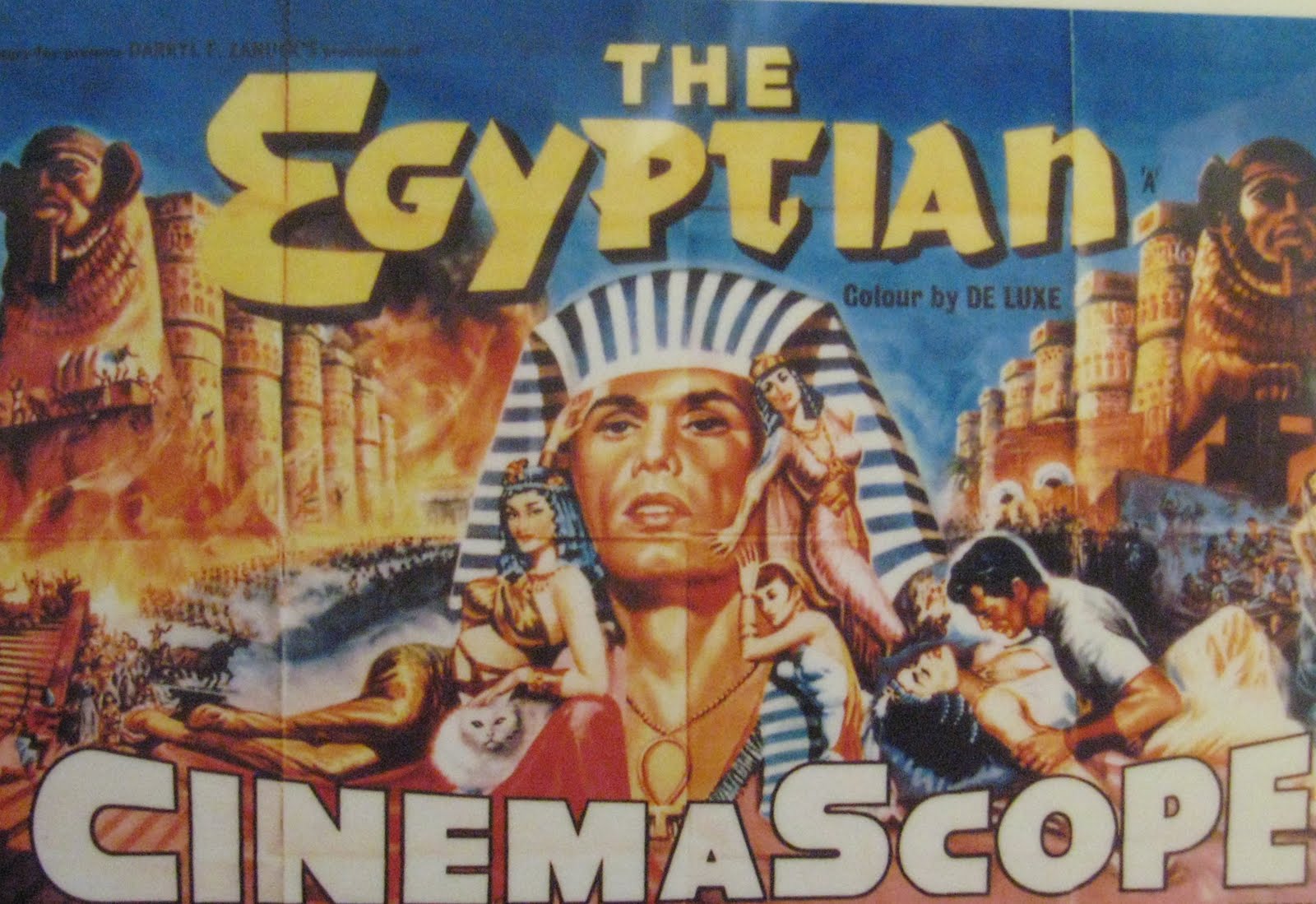 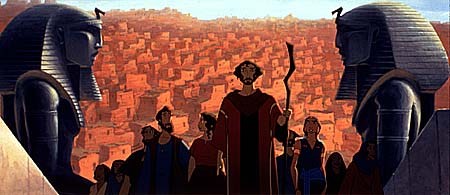 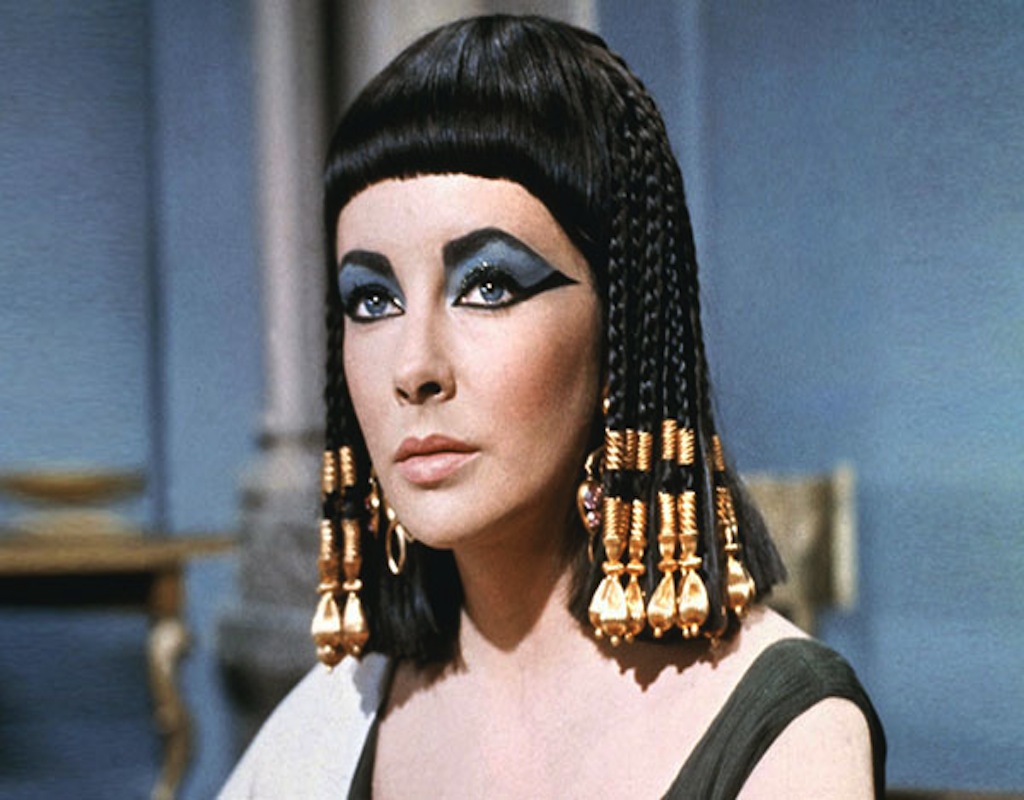 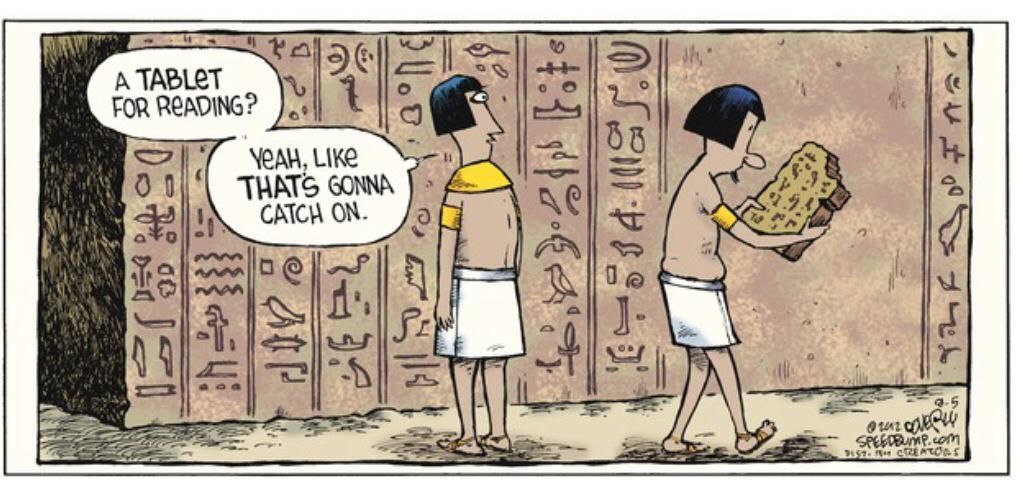 [Speaker Notes: Why do you think Egypt is still re-imagined in our world today?]
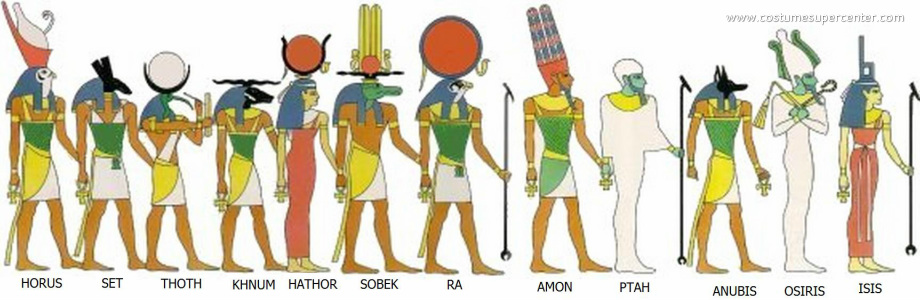 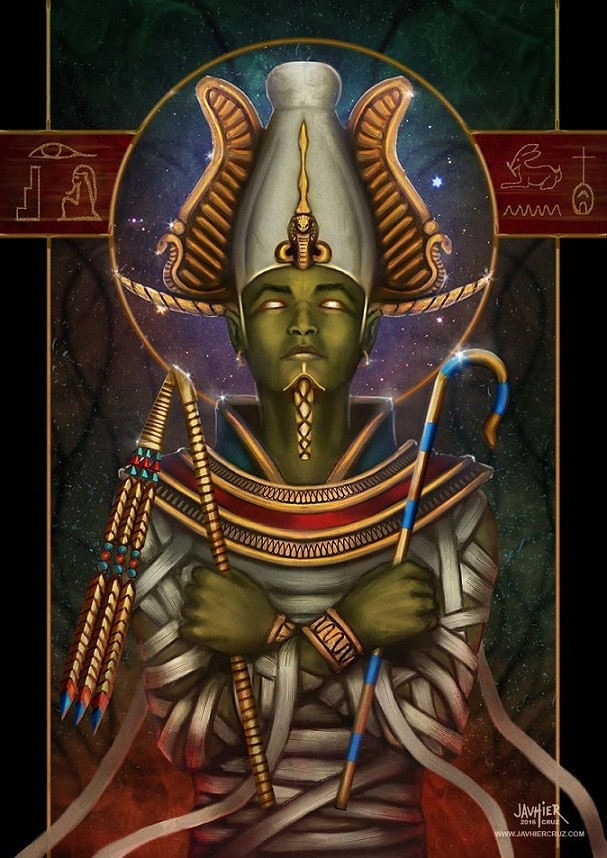 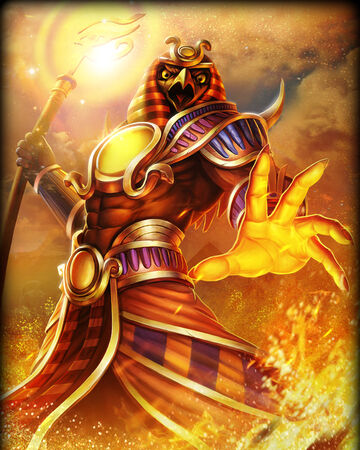 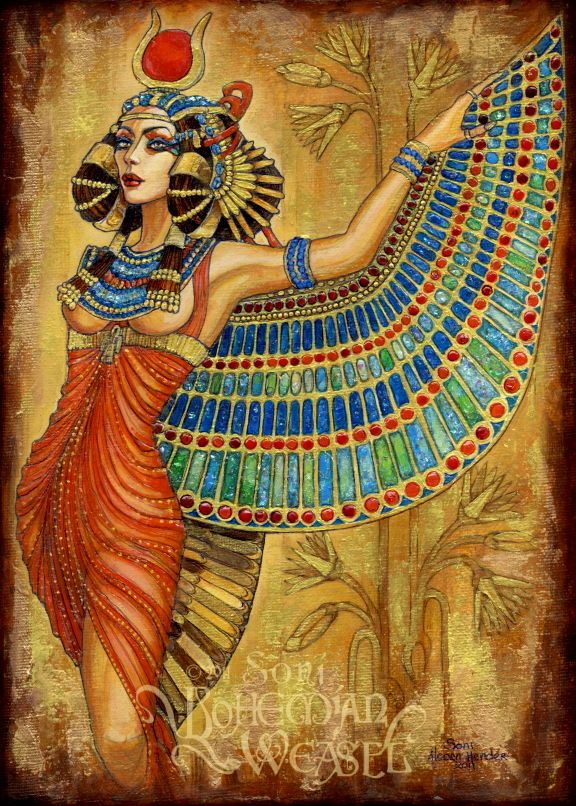 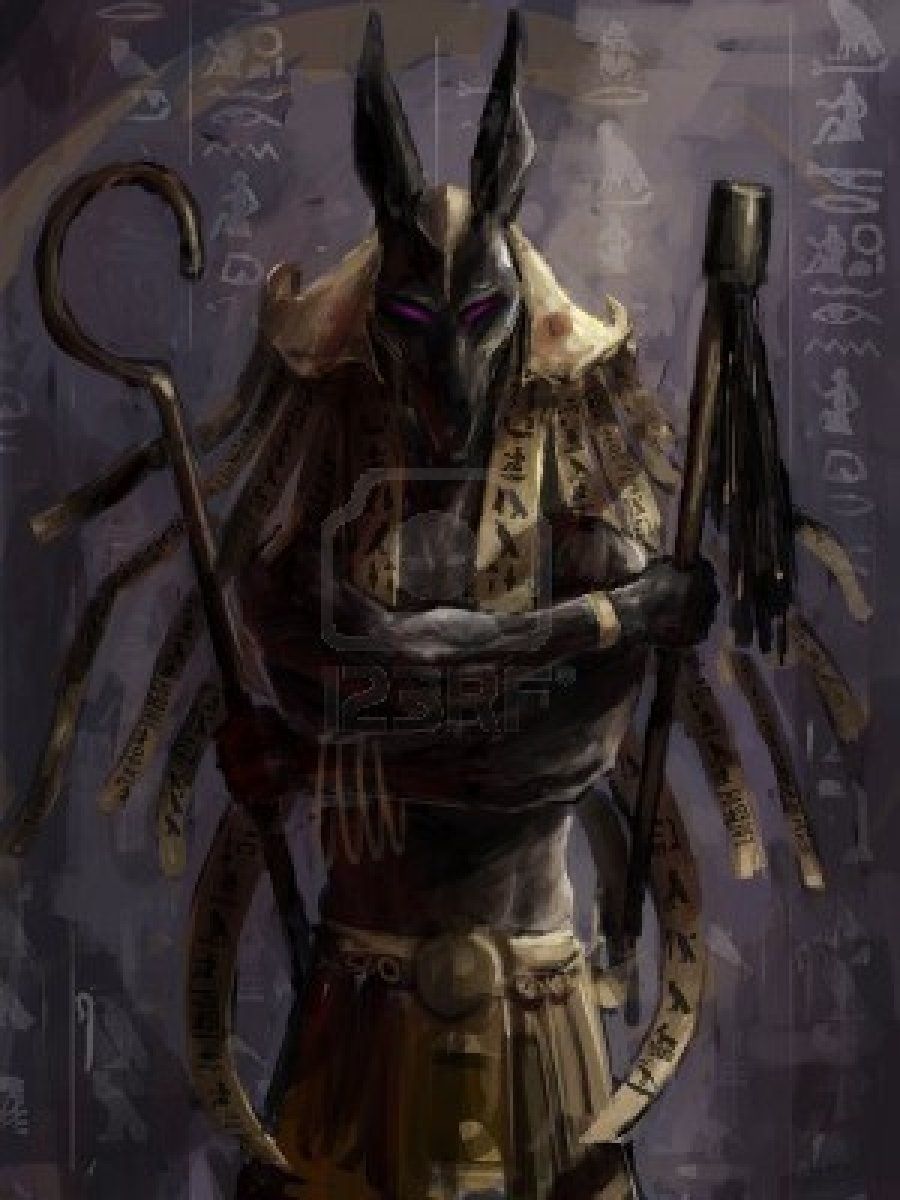 [Speaker Notes: What do these images of Egyptian gods suggest about the psychology of the Ancient Egyptians?]
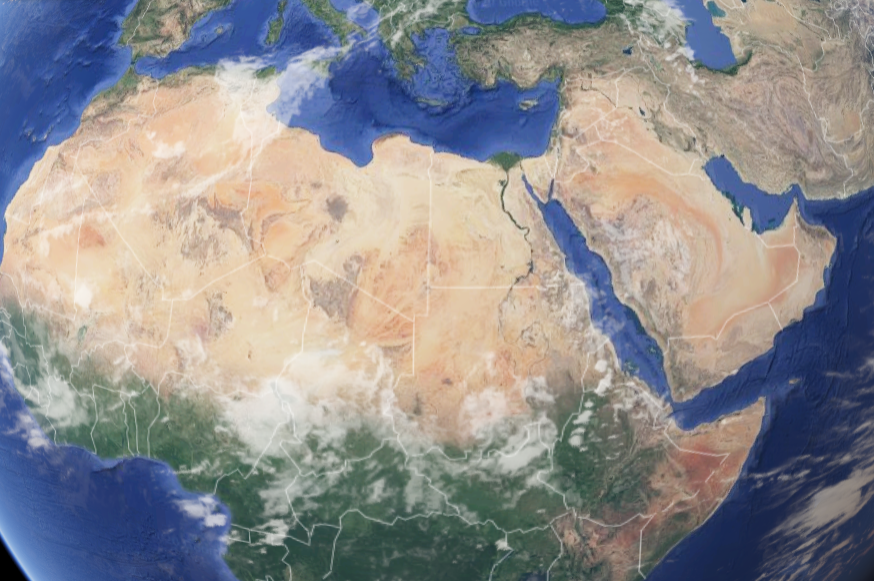 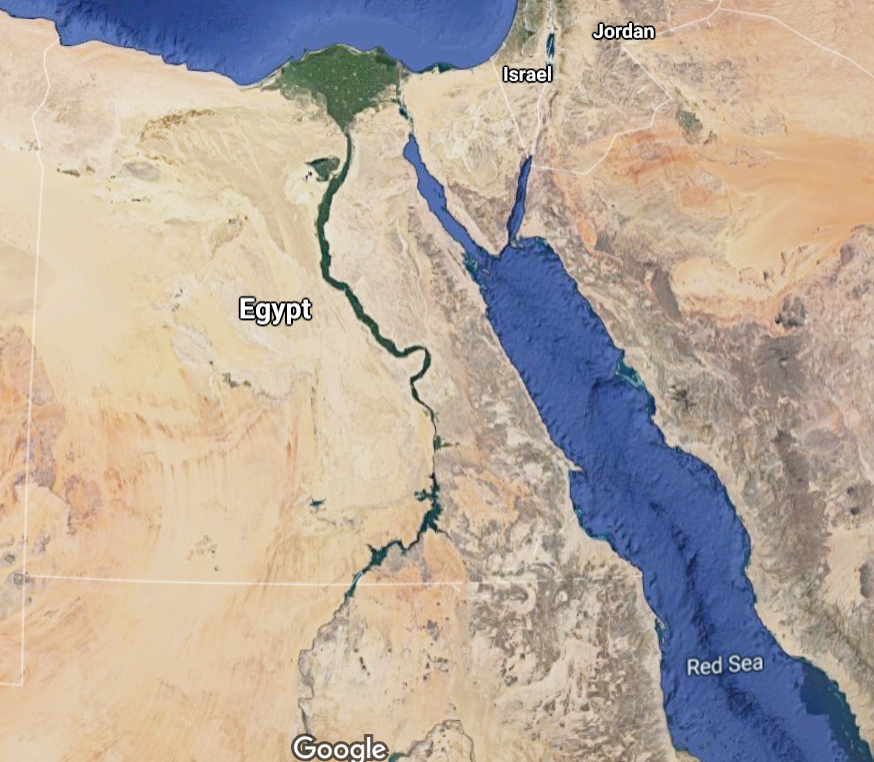 [Speaker Notes: What does this map suggest about the landscape of Egypt?]
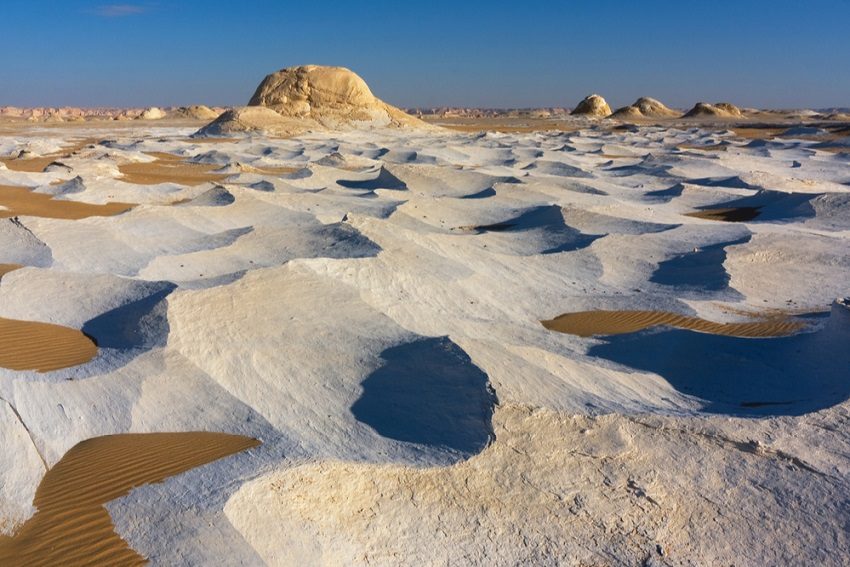 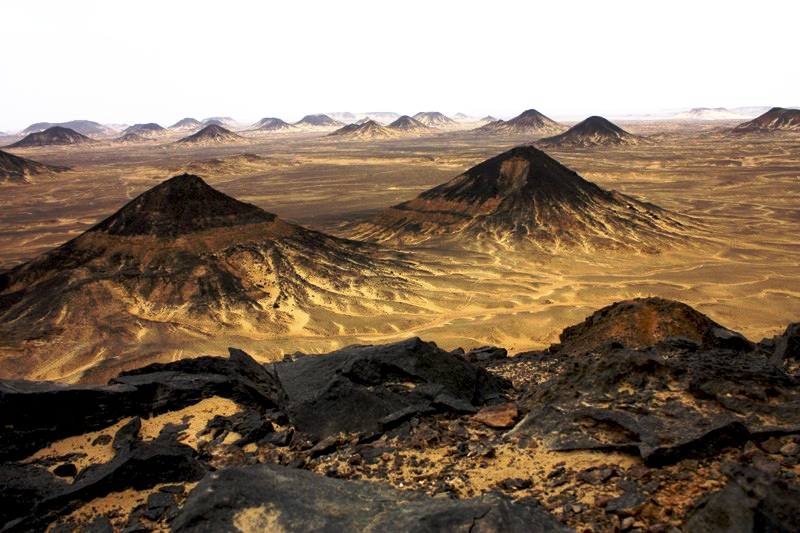 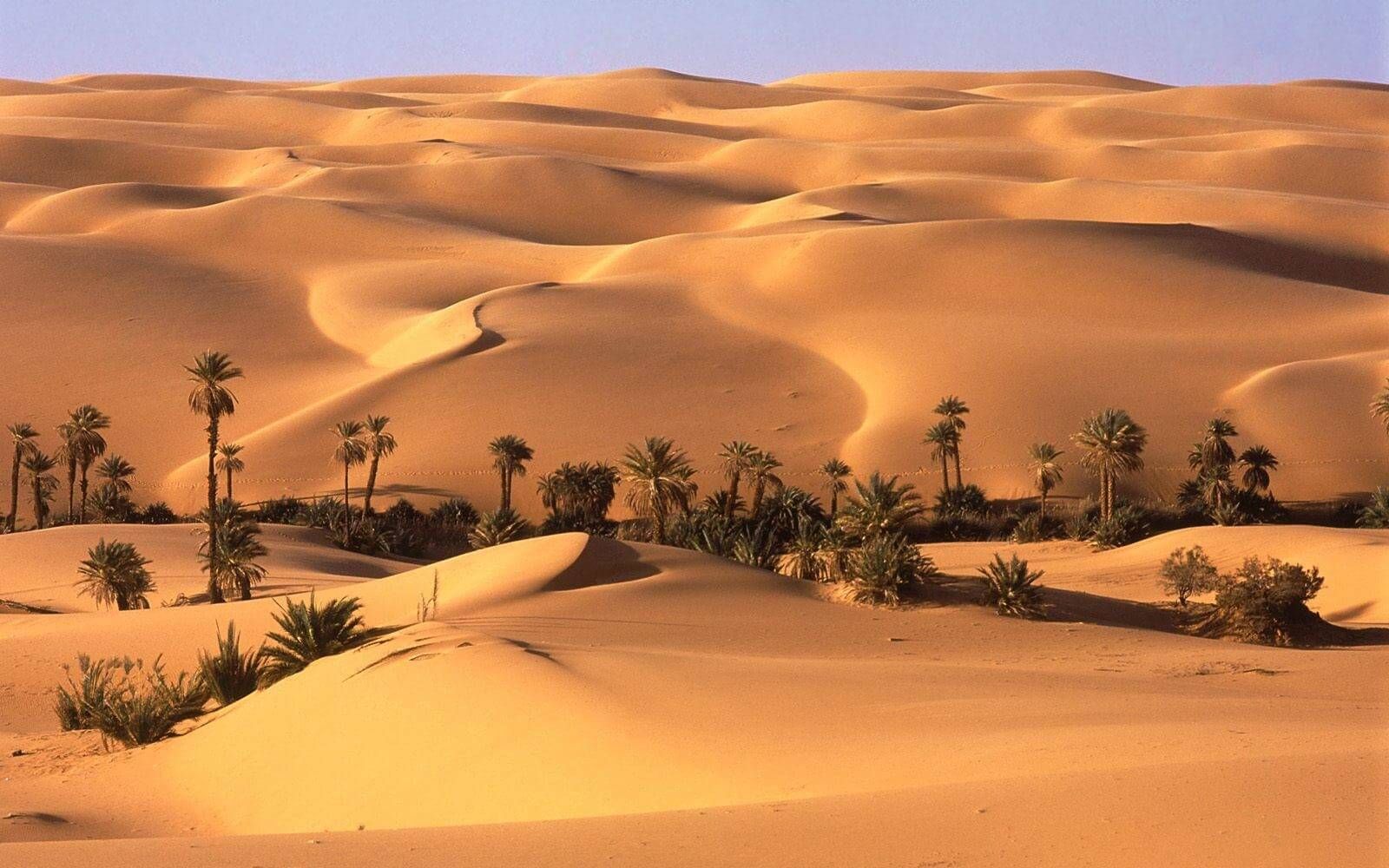 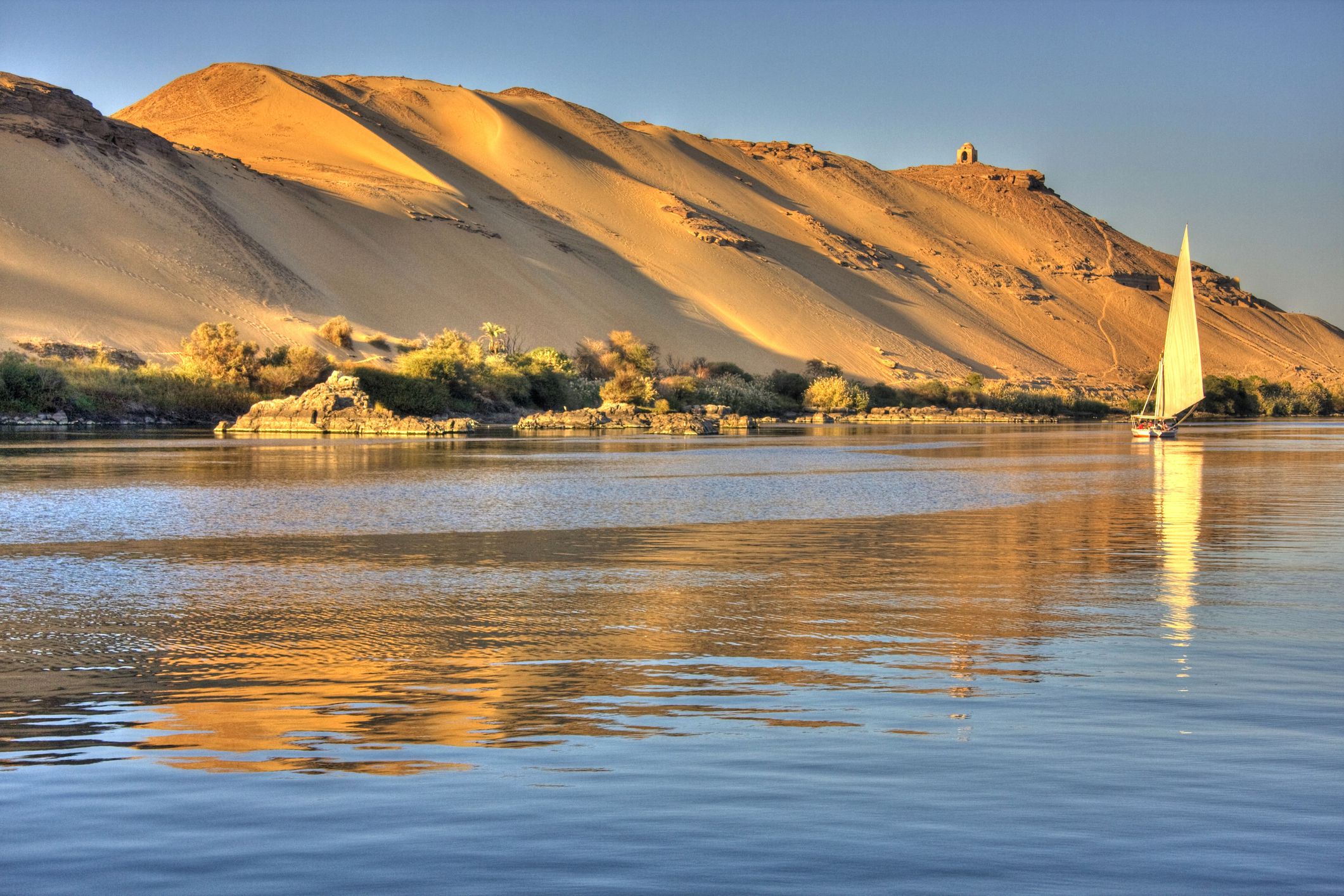 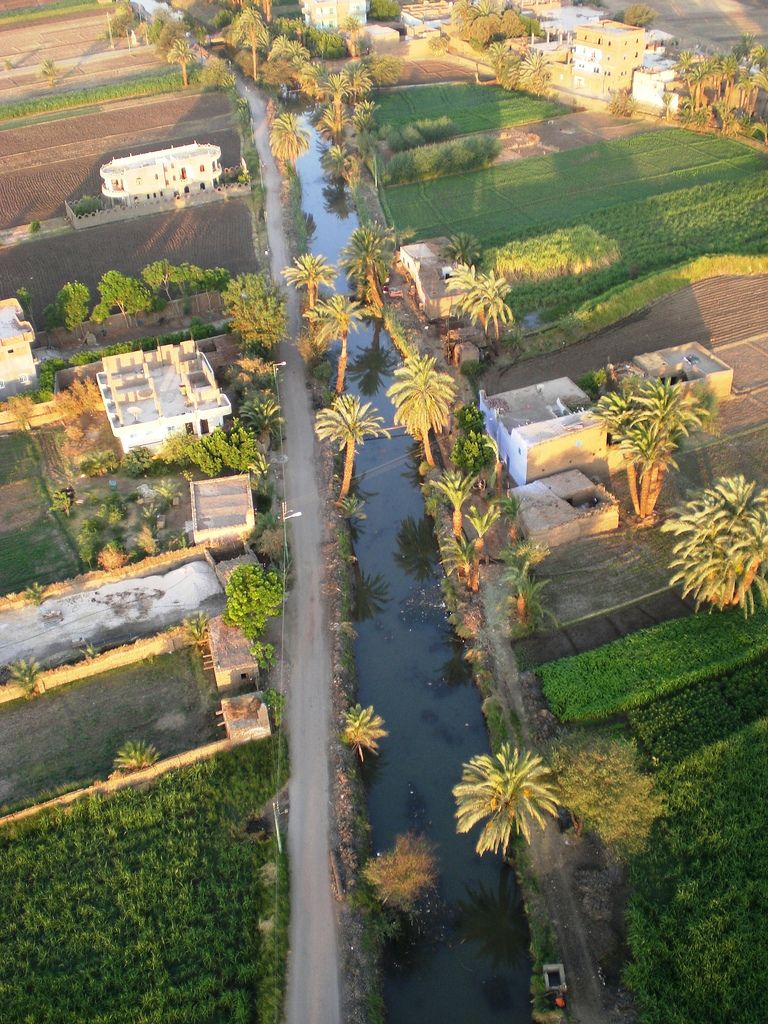 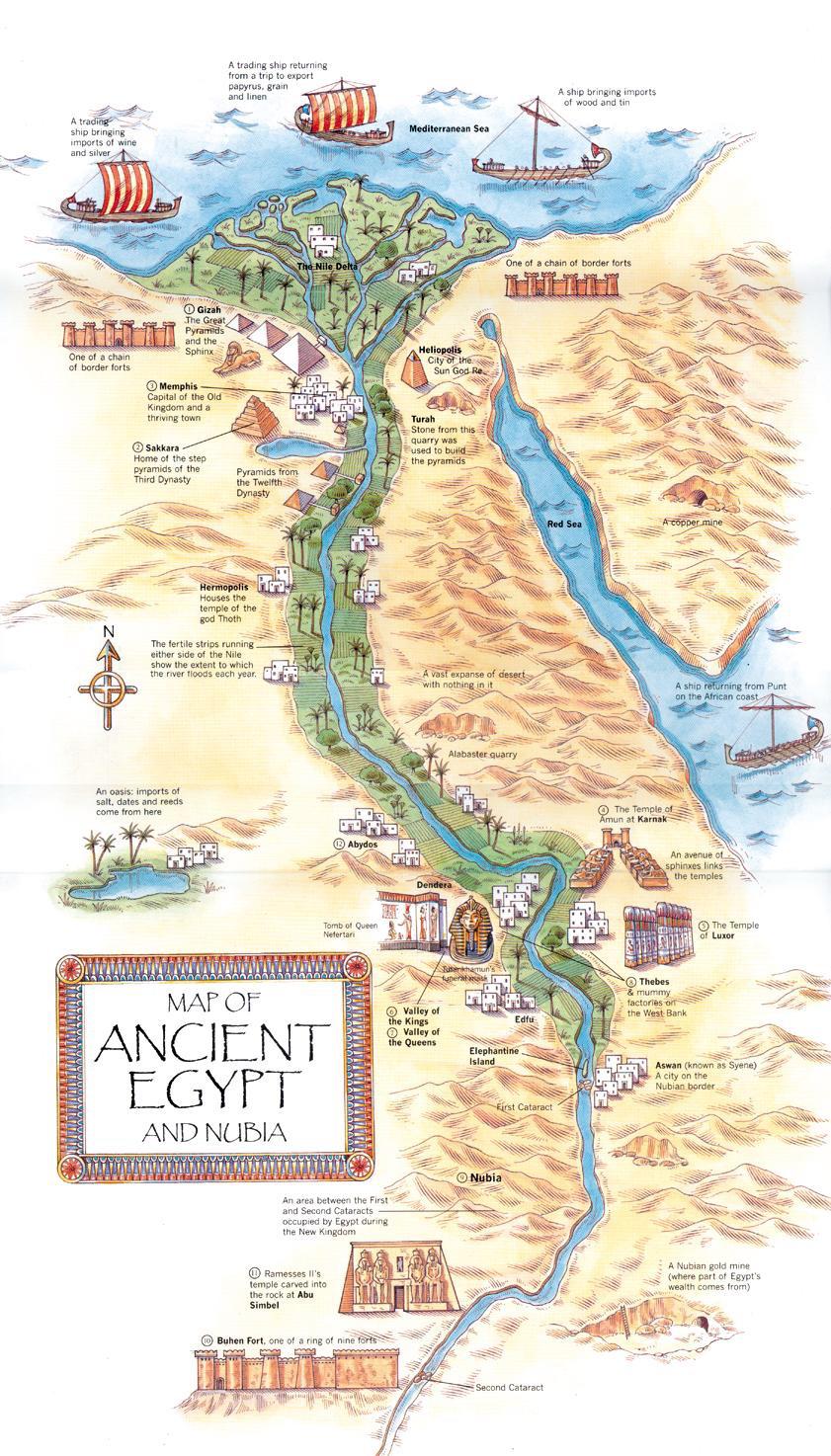 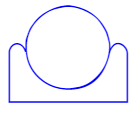 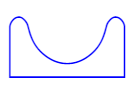 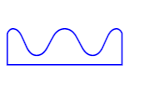 [Speaker Notes: What do you think each of these Hieroglyphs represent? What do you think they mean? Left: Sun discs between two horizons, means horizon; Centre: mountains on each side of the Nile valley, means land; Right: rugged mountainous terrain, representing the land outside the valley, something considered hostile, so it means foreign land.]